Don’t Allow Software Licensing to Derail Your M&A
Be an advocate for exploring the legal entity structure of your new organizations and how they relate to license agreements.
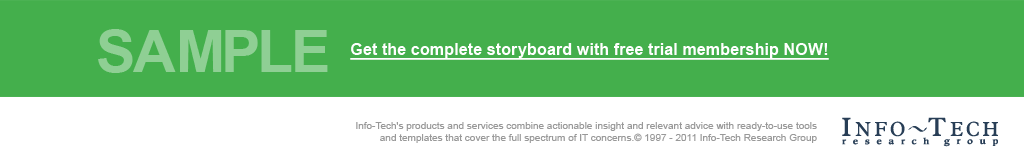 Info-Tech's products and services combine actionable insight and relevant advice with ready-to-use toolsand templates that cover the full spectrum of IT concerns.© 1997 - 2016 Info-Tech Research Group
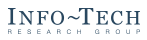 ANALYST PERSPECTIVE
Act now – ignoring licensing after an M&A will leave you vulnerable.
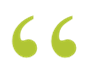 After merger, acquisition, and divesture activity, software licensing is often misaligned to organizational needs. Some agreements may mandate additional purchases to cover the new entity, while other licenses may be redundant. Vendors know that there are many moving parts of M&A activity that often result in license shortfalls and restricted use rights.  They will seek to capitalize during the transition with audit and new license revenue. 
Assuming all parties are compliant in their licensing is a risky proposition. Know where those gaps are before finalizing M&A activity and have a plan in place to mitigate in a proactive manner. 
If not properly managed, software licensing assets can become a source of excessive spend, unexpected purchases or fines, or a combination of the two, putting an immediate damper on synergy realization goals.
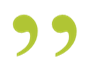 Scott Bickley
Sr. Director, Vendor Advisory Practice Info-Tech Research Group
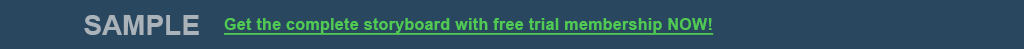 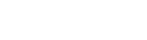 Our understanding of the problem
The CIO and CFO responsible for conducting effective due diligence on software licensing and technology assets as the organization undergoes a merger, acquisition, or divestiture (M&A) event.  
The CIO and CFO who are planning for merger, acquisition, or divestiture activity, and seek to proactively build a strategy in anticipation of an M&A event.
The IT team looking to understand system integration strategies and processes in the context of software license enablers and constraints.
Define the business’ M&A objectives and align IT’s software asset strategy accordingly.  
Make the case for involving IT early in M&A activities.
Identify the critical issues and key decisions in licensing to be addressed during the due diligence.
Conduct effective due diligence emphasizing communication and optimal post-integration synergies.
Build a short and long-term software asset integration action plan that realizes the planned end-state.
Mitigate licensing audits after the M&A event.
Understand the role IT plays during due diligence.
Identify how they should be working with IT during M&A events to make key decisions and assumptions.
Understand the legal and financial impact of non-compliance that software licensing plays during M&A activity.
IT Due Diligence Team
Corporate Strategy/M&A Team
ITAM/SAM Team
Network and IT Architects 
Legal 
Procurement and Sourcing
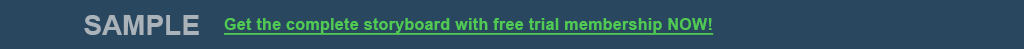 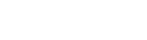 Executive summary
Many organizations are unaware of the implications of software licensing and the critical role IT plays during a merger, acquisition, or divestiture. Early involvement in the process provides an improved view of risks during due diligence, improving the ease of post M&A integration.
IT-related activities are usually the largest cost items in M&A. When these costs are overlooked, they cost organizations millions in compliance and/or consolidation costs.
To mitigate risks and create accurate cost estimates, a contingency fund should be created to compensate for unavailability of information. 
Gathering and analyzing information is an iterative process that is ongoing throughout due diligence. Update your assumptions, risks, and budget as new information is obtained. 
Communication with the M&A team and business process owners should be constant throughout due diligence. IT integration does not exist in isolation.
IT is often unaware of a merger or acquisition until the deal is announced, making it difficult to conduct necessary due diligence to limit compliance risk. 
Software vendors monitor press coverage to examine M&A activity, and flag organizations for audits as licensing is often pushed off as a non-critical task.
Synergy realization and cost considerations are the critical elements that businesses focus on during an M&A. There are licensing and contract costs that are not considered or taken into account with respect to IT. License transfer, assignability, use, and geographic rights are examples of afterthoughts that can have significant impacts. 
CIOs must be part of the conversation during the exploration/due diligence phase, before the deal is closed, to examine licensing compliance and software costs that could have a direct result on the valuation of the new organization. 
Thorough due diligence, such as internal SAM audits, needs to be conducted by both organizations involved, information analyzed, and critical assumptions defined to create a strategy for the resultant IT enterprise.
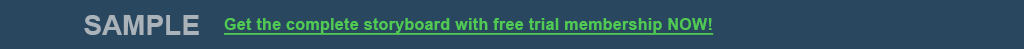 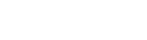 The earlier you can plan for managing your software assets, the more value realization that can be captured
Due Diligence
Integration
Pre-Integration
Planning
Day 1
Ideal State – Start Early
1
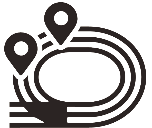 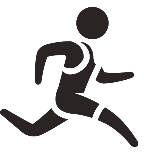 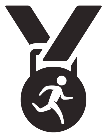 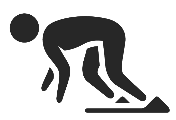 Build an Integration Roadmap & Execute
Following discovery, plan the technology end-state of each IT domain and execute the roadmap.
Craft the Technology End-State
Jump out of the blocks by identifying business objectives and designing the technology end-state accordingly.
Risk
Conduct Discovery
Immediately kick-start discovery of IT domains in both organizations.
Most Likely State – Starts Here
3
Time Following M&A Announcement
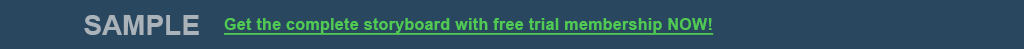 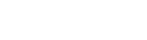 Gathering and analyzing information on software assets and optimizing licensing contracts is an iterative process
Continuous review, analysis, and revision of software asset strategy will be needed throughout the integration process. Updating your assumptions, risks, and budget as new information obtained will be critical to increase the odds of success.
A thorough due diligence process with expertise is needed to mitigate software licensing and contractual risks and create accurate cost estimates.
Anticipate that you are going to be under pressure. Fulfill short-term, tactical operational imperatives while simultaneously conducting discovery and designing the technology end-state.
Once a clear understanding of your licensing integration strategy is established, execute it to achieve the planned technology end-state that best supports the business capabilities of the organization.
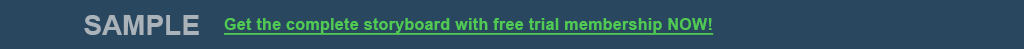 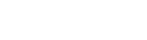 Make the case for proactive involvement in due diligence based on preventing unexpected financial impact
Fulfill short-term, tactical operational imperatives while simultaneously conducting discovery and designing the technology end-state.
40%
75%
A study conducted by Accenture indicated 75% of executive managers underestimated the role of IT in M&A success.
Despite management continuing to overlook IT’s early involvement in M&As, a BusinessWeek report by Oliver Wyman indicates that 40% of merger-seasoned professionals in the United States place the burden of M&A failure on poor post-merger integration.
50%
Inaccurate cost estimates and timelines continue to be a consequence of not involving IT early. According to an EY survey, 50% of management involved IT in the M&A process, compared to almost 80% for finance.
Oliver Wyman. “Post-merger Integration – A Tailored Approach to Sustainable Transaction Success”
Accenture. “Keys to the Kingdom: How an Integrated IT Capability Can Increase Your Odds of M&A Success” 
EY. “IT as a Driver of M&A Success”
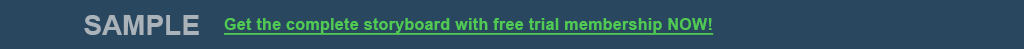 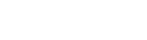 Take charge of the IT M&A process to instill discipline and controls that provide an environment of stability
Depending on when IT gets involved, a variety of measures can be taken.
Proactive
Reactive
Keep communication channels with executive peers open and active regarding M&A activity to stay ahead of the situation. The CFO will need to be aware of software asset licensing and contract costs. 
Form a cross-functional SAM team to identify, assess, and prioritize synergies, along with the corresponding process activities, costs (hard/soft/people/external/internal), timelines, and risks.
Have a structured due diligence and implementation plan for IT.
For companies frequently involved in M&A activity, a guidebook should be created to account for common scenarios such as communication policies and ITAM/SAM processes.
Conduct a comprehensive discovery of SAM processes and software licensing contracts in your own organization and the target organization to design the technology end-state. 
Document all software or contract assumptions and shore up resources with a contingency fund to account for lack of information.
Work within a realistic integration plan for contracts and notifying the vendor to avoid licensing audits. 
Establish strong integration governance to accurately capture synergy benefits and avoid duplicate counting of benefits.  
The governance team should document lessons learned that can be applied later in the current integration as well as for future acquisitions.
According to a report by McKinsey & Company, “50 to 60 per cent of the initiatives intended to capture synergies are strongly related to IT, but most IT issues are not fully addressed during due diligence or the early stages of post-merger planning.”
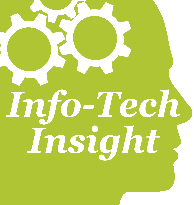 Source: ITProPortal. “The top IT considerations for a successful merger or acquisition”
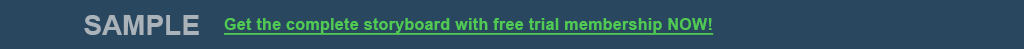 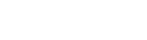 Apply M&A software licensing best practices and ensure synergy value is not sacrificed
Preventative practices can help find measured value ($)
Conduct internal IT audits
Forecast license cost/use impact on IT synergy 
forecast
Due Diligence
IT integration efforts, risks, costs, schedule 
IT transition services agreement 
Prioritize by synergy benefit
IT workforce reduction plan; key employee retention plan, IT asset management plan
Stakeholder communication plan
External consultants
Pre-Integration Planning
Launch initial data sharing platform with select key stakeholders, Integration Management Office (IMO) set up
Key leadership announced
Day One: Launch Integration
Execute plan with prioritized goals
IT business integration plan (include IT-enabled processes/work streams)
Integration Roadmap
Synergy/benefit realization
Monitor synergy benefits and shortfalls
Capture unforecasted costs
Lessons learned
IT right-sizing
Integration Execution
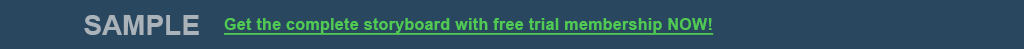 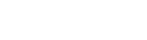 Cisco
CASE STUDY
Industry
Source
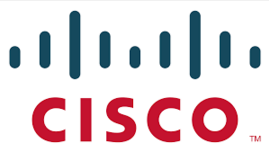 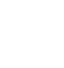 Technology
CIO.com
Cisco/Linksys 
In 2003, Cisco acquired Linksys, the leading provider of wired and wireless network products for consumers and small businesses, for approximately $500M.
Linksys Acquisition
After working with Cisco for five years after the purchase of Linksys, Cisco was sued by the Free Software Foundation for being in violation of intellectual property rights, as appropriate software licensing rights were missing. They were forced to release the software code to its WRT54G router as it was discovered that portions of the firmware code were based on Linux Open Source Software (OSS).
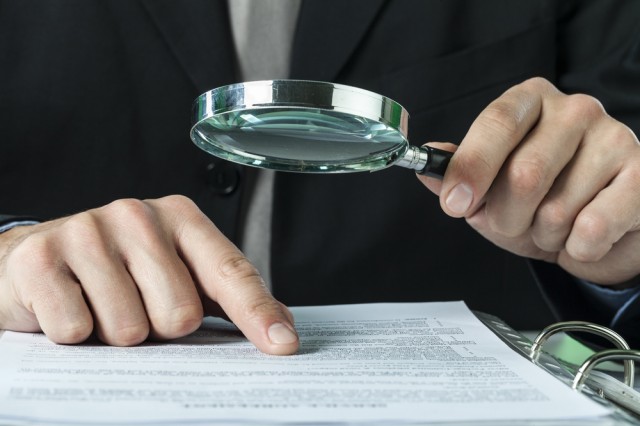 Results 
Cisco was forced to divulge high value assets that comprised a portion of the acquisition valuation. This could have been avoided by taking a structured approach to software licensing, and a careful examination of the software asset terms and conditions prior to the M&A deal. 
Cisco agreed to appoint a Free Software Director for Linksys, actively supervise compliance with free software licenses for Linksys, notify customers of their rights under the GPL license, make a financial contribution to the FSF, and make the source code publicly available.
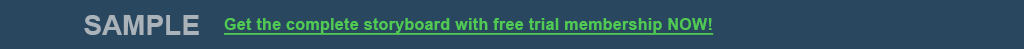 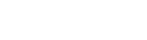 Info-Tech offers various levels of support to best suit your needs
Consulting
Workshop
Guided Implementation
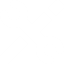 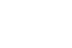 DIY Toolkit
“Our team does not have the time or the knowledge to take this project on. We need assistance through the entirety of this project.”
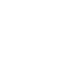 “We need to hit the ground running and get this project kicked off immediately. Our team has the ability to take this over once we get a framework and strategy in place.”
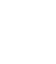 “Our team knows that we need to fix a process, but we need assistance to determine where to focus. Some check-ins along the way would help keep us on track.”
“Our team has already made this critical project a priority, and we have the time and capability, but some guidance along the way would be helpful.”
Diagnostics and consistent frameworks used throughout all four options
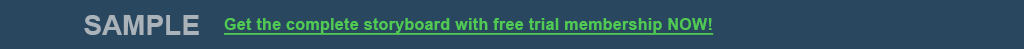 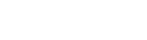 Don’t Allow Software Licensing to Derail Your M&A – project overview
Pre-Integration
Integration
Due Diligence
Overview
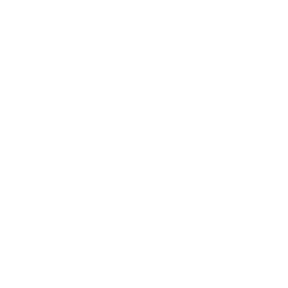 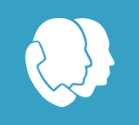 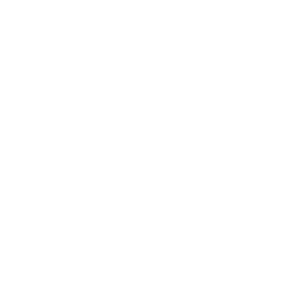 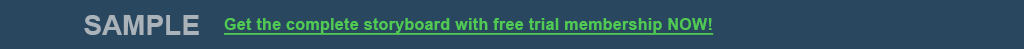 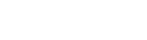 Workshop overview
Contact your account representative or email Workshops@InfoTech.com for more information.
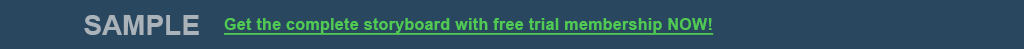 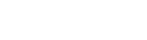 Info-Tech Research Group Helps IT Professionals To:
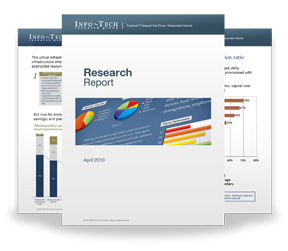 Quickly get up to speedwith new technologies
Make the right technologypurchasing decisions – fast
Deliver critical ITprojects, on time andwithin budget
Manage business expectations
Justify IT spending andprove the value of IT
Train IT staff and effectivelymanage an IT department
Sign up for free trial membership to get practical
solutions for your IT challenges
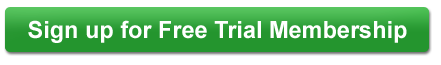 “Info-Tech helps me to be proactive instead of reactive –a cardinal rule in a stable and leading edge IT environment.
- ARCS Commercial Mortgage Co., LP
Toll Free: 1-888-670-8889
www.infotech.com
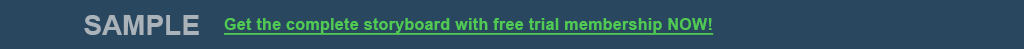 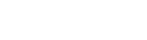